Digitalna forenzika
Andrej Brodnik
Operacijski sistem Unix
poglavje 18
razvoj skozi zgodovino: System V, HP-UX, BSD, ...
kasneje so se pojavili odprtokodne inačice:
Linux: RedHat, SUSE, Ubuntu, ...
BSD: FreeBSD, OpenBSD, NetBSD
Andrej Brodnik: Digitalna forenzika
2
Standardna datotečna hierarhija
Filesystem Hierarchy Standard – FHS (http://www.pathname.com/fhs/pub/fhs-2.3.html) 
delo prevzela Linux Foundation (http://www.linuxfoundation.org/collaborate/workgroups/lsb/fhs) 
večinoma formalizacija BSD datotečnega sistema
Andrej Brodnik: Digitalna forenzika
3
Korenski imenik
/boot : Static files of the boot loader
/dev : Device files
/etc : Host-specific system configuration
/etc/opt : Configuration files for /opt
/etc/X11 : Configuration for the X Window System (optional)
/etc/sgml : Configuration files for SGML (optional)
/etc/xml : Configuration files for XML (optional)
/bin : Essential user command binaries (for use by all users)
/sbin : System binaries
/lib : Essential shared libraries and kernel modules
/lib<qual> : Alternate format essential shared libraries (optional)
Andrej Brodnik: Digitalna forenzika
4
Korenski imenik
/home : User home directories (optional)
/root : Home directory for the root user (optional)
/media : Mount point for removeable media
/mnt : Mount point for a temporarily mounted filesystem
/opt : Add-on application software packages
/srv : Data for services provided by this system
/tmp : Temporary files
/usr, /var : Separate hierachies
Andrej Brodnik: Digitalna forenzika
5
/usr imenik
vsebuje datoteke,ki so namenjene samo branju
jih uporabljajo hkrati različni sistemi
v njem naj bi ne bilo datotek, ki so specifične za določen sistem
izjema: /usr/local, ki je lokalni imenik določenega sistema
Andrej Brodnik: Digitalna forenzika
6
/var imenik
vsebuje datoteke, ki se spreminjajo skozi čas
poštne in tiskalniške vrste
beležke (logging)
podatkovja (podatkovne baze ipd.)
začasne datoteke
Andrej Brodnik: Digitalna forenzika
7
Sistemske datoteke
operacijski sistem je zasnovan tako, da so sistemske datoteke človeku prijazne  navadne besedilne datoteke
konfiguracijske datoteke: hosts, syslog.conf, ...
običajno v imeniku etc (/etc, /usr/local/etc, /opt/etc, ...)
beležke: mail, cups, ...
običajno v imeniku log (/var/log, /usr/local/var/log, /opt/var/log)
Andrej Brodnik: Digitalna forenzika
8
Konfiguracijske datoteke
# $FreeBSD: release/9.0.0/etc/snmpd.config 216595 2010-12-20 17:28:15Z syrinx $
#
# Example configuration file for bsnmpd(1).
#

#
# Set some common variables
#
location := "Room 200"
contact := "sysmeister@example.com"
system := 1     # FreeBSD
traphost := localhost
trapport := 162

#
# Set the SNMP engine ID.
#
# The snmpEngineID object required from the SNMPv3 Framework. If not explicitly set via
# this configuration file, an ID is assigned based on the value of the
# kern.hostid variable
# engine := 0x80:0x10:0x08:0x10:0x80:0x25
# snmpEngineID = $(engine)
Andrej Brodnik: Digitalna forenzika
9
Beležke
Mar  8 00:00:00 svarun newsyslog[85254]: logfile turned over
Mar  8 00:00:12 svarun postfix/smtpd[85247]: connect from S0106c0c1c0ddffcf.vf.shawcable.net[70.69.32.154]
Mar  8 00:00:12 svarun postfix/smtpd[85247]: NOQUEUE: reject: RCPT from S0106c0c1c0ddffcf.vf.shawcable.net[70.69.32.154]: 554 5.7.1 Service unavailable; Client host [70.69.32.154] blocked using bl.spamcop.net; Blocked - see http://www.spamcop.net/bl.shtml?70.69.32.154; from=<unscrupulousnessiw2@deltamar.net> to=<xxxx@brodnik.org> proto=ESMTP helo=<deltamar.net>
Mar  8 00:00:12 svarun postfix/smtpd[85247]: lost connection after DATA from S0106c0c1c0ddffcf.vf.shawcable.net[70.69.32.154]
Andrej Brodnik: Digitalna forenzika
10
Shramba podatkov in skrivanje
poenostavljena organiziranost diska z datotečnim sistemom FAT
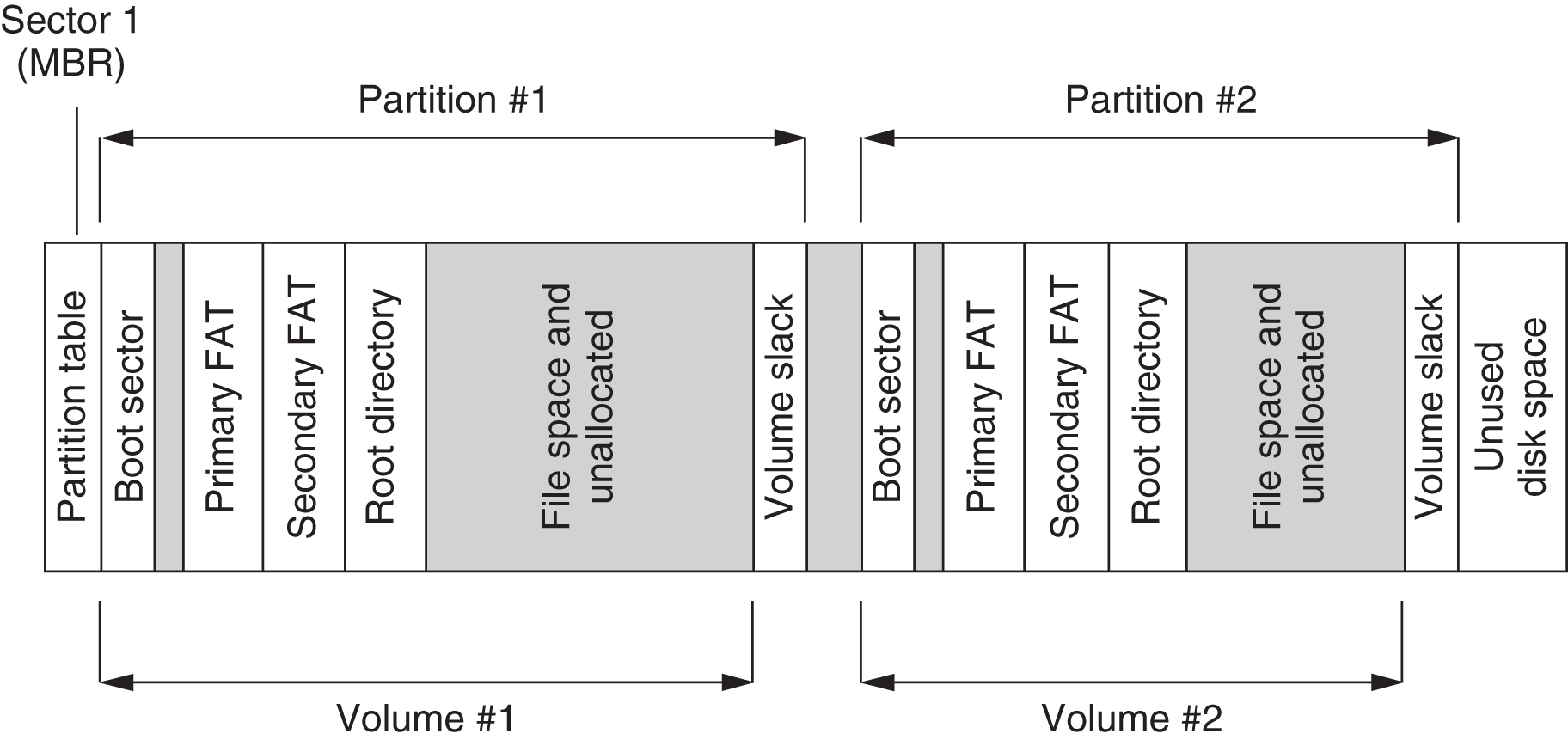 Andrej Brodnik: Digitalna forenzika
11
Datotečni sistemi
imamo imenike in indeksna vozlišča (inode)
inode ima podobno funkcijo kot FAT in MFT hkrati
imenik je samo posebna oblika datoteke
imamo še posebne datoteke: povezave (links), cevovode (pipe), vtič (socket), ...
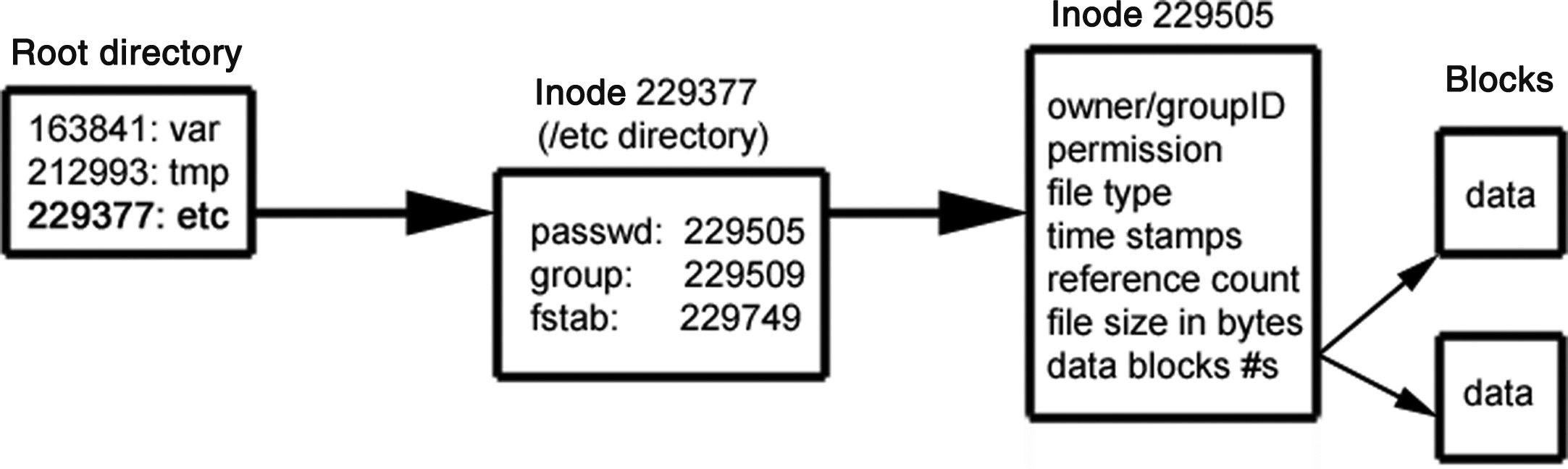 Andrej Brodnik: Digitalna forenzika
12
Datotečni sistemi
najstarejši: Unix File System – UFS
mlajša in uporabljena v sistemih Linux: ext2 in ext3
obstajata tudi ext in ext4
obstaja še vrsta drugih datotečnih sistemov
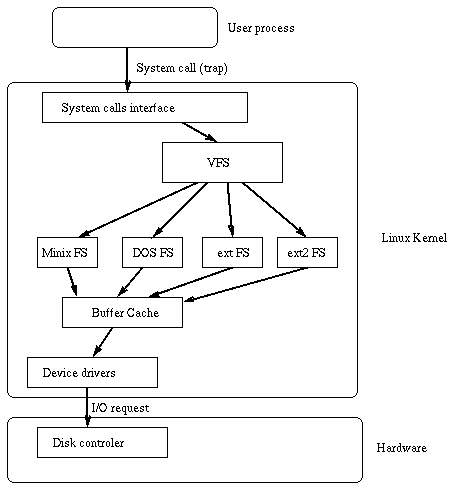 Andrej Brodnik: Digitalna forenzika
13
Čas v operacijskem sistemu Unix
čas se meri v sekundah
hrani se kot število, ki ima začetek 1. prosinca 1970 – epoch 
če je čas shranjen kot 32-bitno število, bo prišlo do preliva v torek, 19. prosinca 2038 ob 03:14:07 UTC – Y2K38 problem
UTC – Coordinate Universal Time: usklajena definicija časa, ki upošteva prestopna leta, prestopne sekunde, ...
35. prestopna sekunda se je zgodila 30. rožnika 2012
usklajen čas med večimi atomskimi urami
eden od naslednikov GMT
Andrej Brodnik: Digitalna forenzika
14
Datotečni sistemi UFS
definiran, ko je bil uveden VFS v BSD4.2
uporabljen v *BSD sistemih
kasneje uporabljen v Solaris OS

vir: Solaris Internals, The UFS File System, Updated by Frank Batschulat, Shawn Debnath, Sarah Jelinek, Dworkin Muller, and Karen Rochford
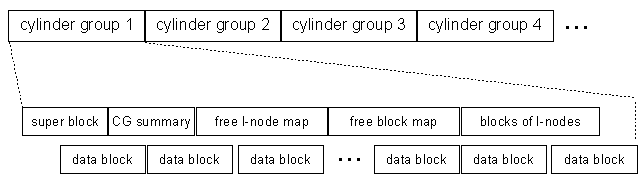 Andrej Brodnik: Digitalna forenzika
15
UFS – indeksno vozlišče
struct dinode {
  u_int16_t       di_mode;        /*   0: IFMT, permissions; see below. */
  int16_t         di_nlink;       /*   2: File link count. */
  union {
    u_int16_t oldids[2];          /*   4: Ffs: old user and group ids. */
    int32_t   inumber;            /*   4: Lfs: inode number. */
  } di_u;
  u_int64_t       di_size;        /*   8: File byte count. */
  int32_t         di_atime;       /*  16: Last access time. */
  int32_t         di_atimensec;   /*  20: Last access time. */
  int32_t         di_mtime;       /*  24: Last modified time. */
  int32_t         di_mtimensec;   /*  28: Last modified time. */
  int32_t         di_ctime;       /*  32: Last inode change time. */
  int32_t         di_ctimensec;   /*  36: Last inode change time. */
  ufs_daddr_t     di_db[NDADDR];  /*  40: Direct disk blocks. */
  ufs_daddr_t     di_ib[NIADDR];  /*  88: Indirect disk blocks. */
  u_int32_t       di_flags;       /* 100: Status flags (chflags). */
  int32_t         di_blocks;      /* 104: Blocks actually held. */
  int32_t         di_gen;         /* 108: Generation number. */
  u_int32_t       di_uid;         /* 112: File owner. */
  u_int32_t       di_gid;         /* 116: File group. */
  int32_t         di_spare[2];    /* 120: Reserved; currently unused */
}



ufs/dinode.h
Andrej Brodnik: Digitalna forenzika
16
UFS – datotečni sistemi
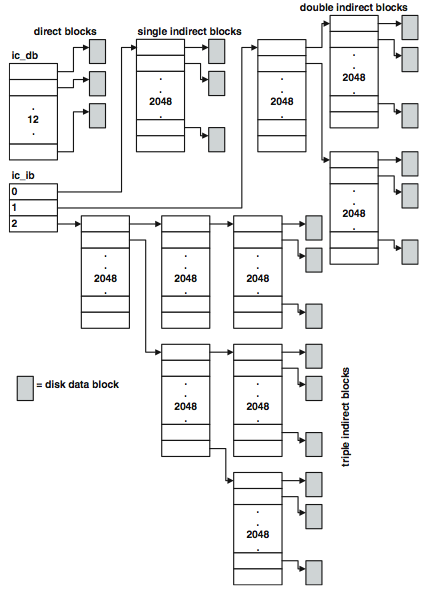 Andrej Brodnik: Digitalna forenzika
17
UFS – imeniška datoteka
posebna datoteka, ki sestoji iz delov imenika
System V je imel predoločeno velikost imenika
korenski imenik je opisan v inode 2
vsak imenik ima poseben vnos .., ki pove, kje je starš
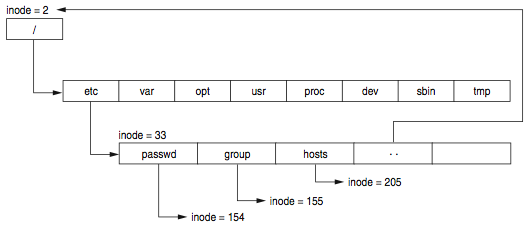 Andrej Brodnik: Digitalna forenzika
18
UFS – imeniški vnos
#define	MAXNAMLEN 255
struct direct {
  u_int32_t d_ino;      /* inode number of entry */
  u_int16_t d_reclen;   /* length of this record */
  u_int8_t  d_type;     /* file type, see below */
  u_int8_t  d_namlen;   /* length of string in d_name */
  char      d_name[MAXNAMLEN + 1];
                        /* name with length <= MAXNAMLEN */
};
ufs/dir.h
Izziv: čemu je namenjen zapis reclen? Se to da izkoristiti za skrivanje podatkov?
Izziv: kaj je to ACL? Kako je implementiran pri ufs?
Andrej Brodnik: Digitalna forenzika
19
UFS – nadblok
nadblok (superblock) hrani opis konfiguracije skupine cilindrov
raztreseno po disku – na začetku vsake skupine cilindrov
da se ohrani knfiguracija, če se en zapis izgubi
orodje dumpfs


Izziv: poiščite strukturo nadbloka. Kako vemo, da imamo opravka z UFS datotečnim sistemom? Kje to piše? Preberite superblock z vašega unix datotečnega sistema in v njem ugotovite, za kateri datotečni sistem gre.
Andrej Brodnik: Digitalna forenzika
20
Datotečni sistem ext2
osnovna struktura podobna kot pri ufs
namesto skupin cilindrov, govorimo o skupinah blokov
imeniki in indeksna vozlišča – kot pri UFS
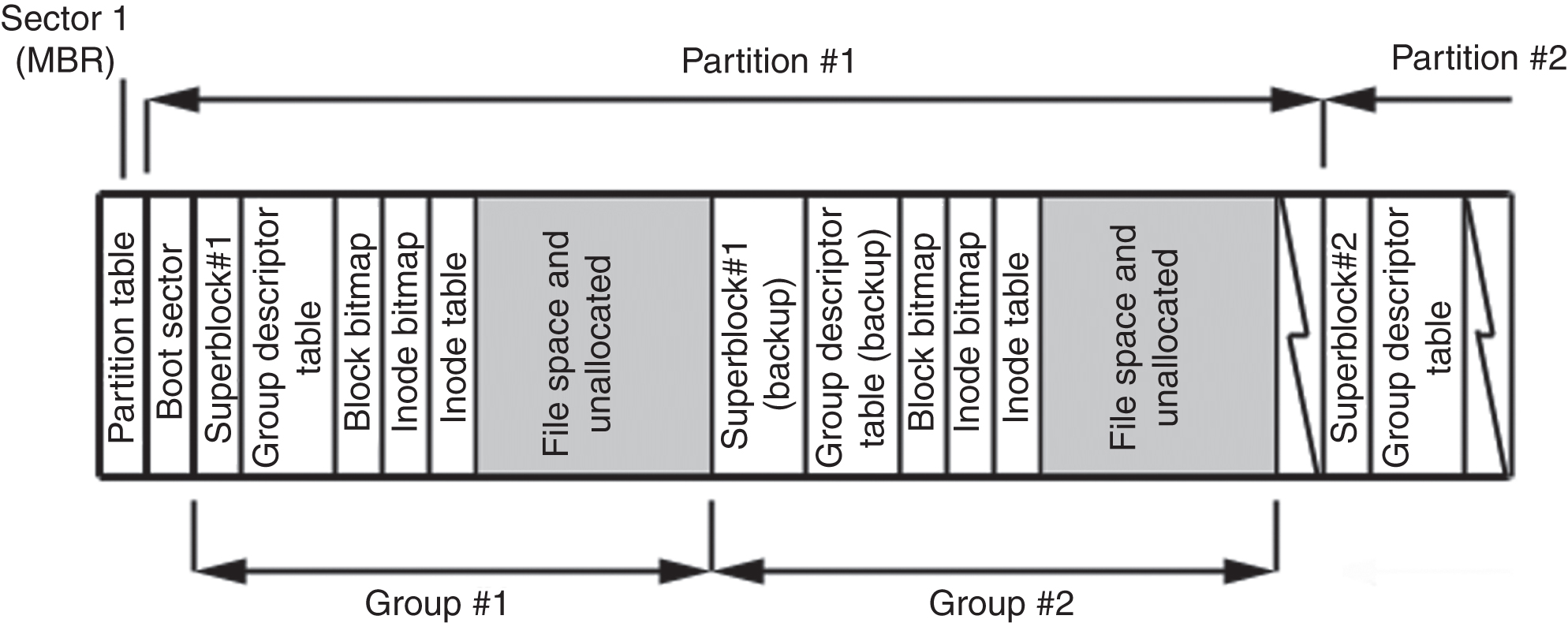 Andrej Brodnik: Digitalna forenzika
21
Datotečni sistem ext2
orodje za pregledovanje diska: Linux Disk Editor (LDE) (http://lde.sourceforge.net/)
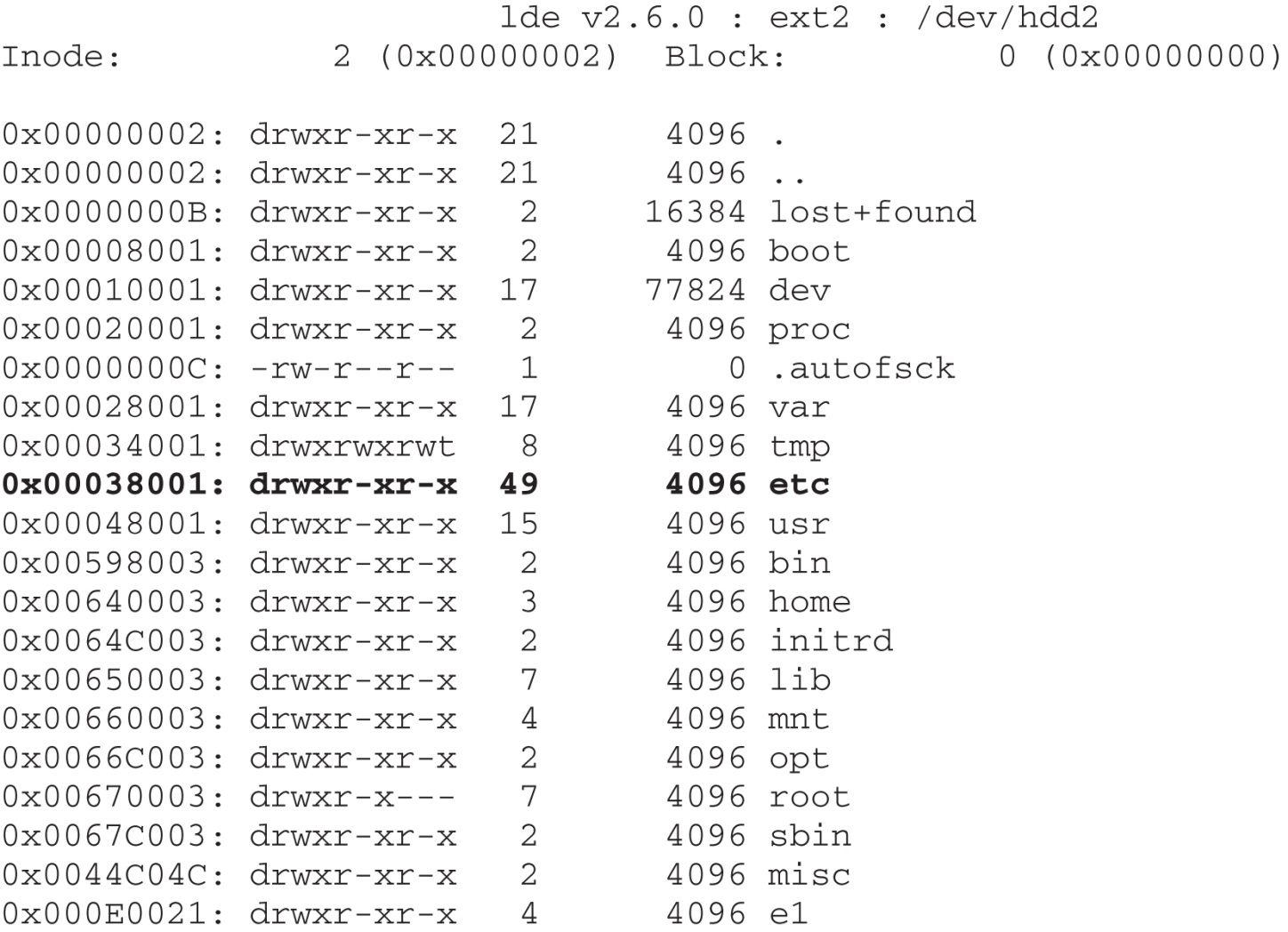 Andrej Brodnik: Digitalna forenzika
22
Datotečni sistem ext2
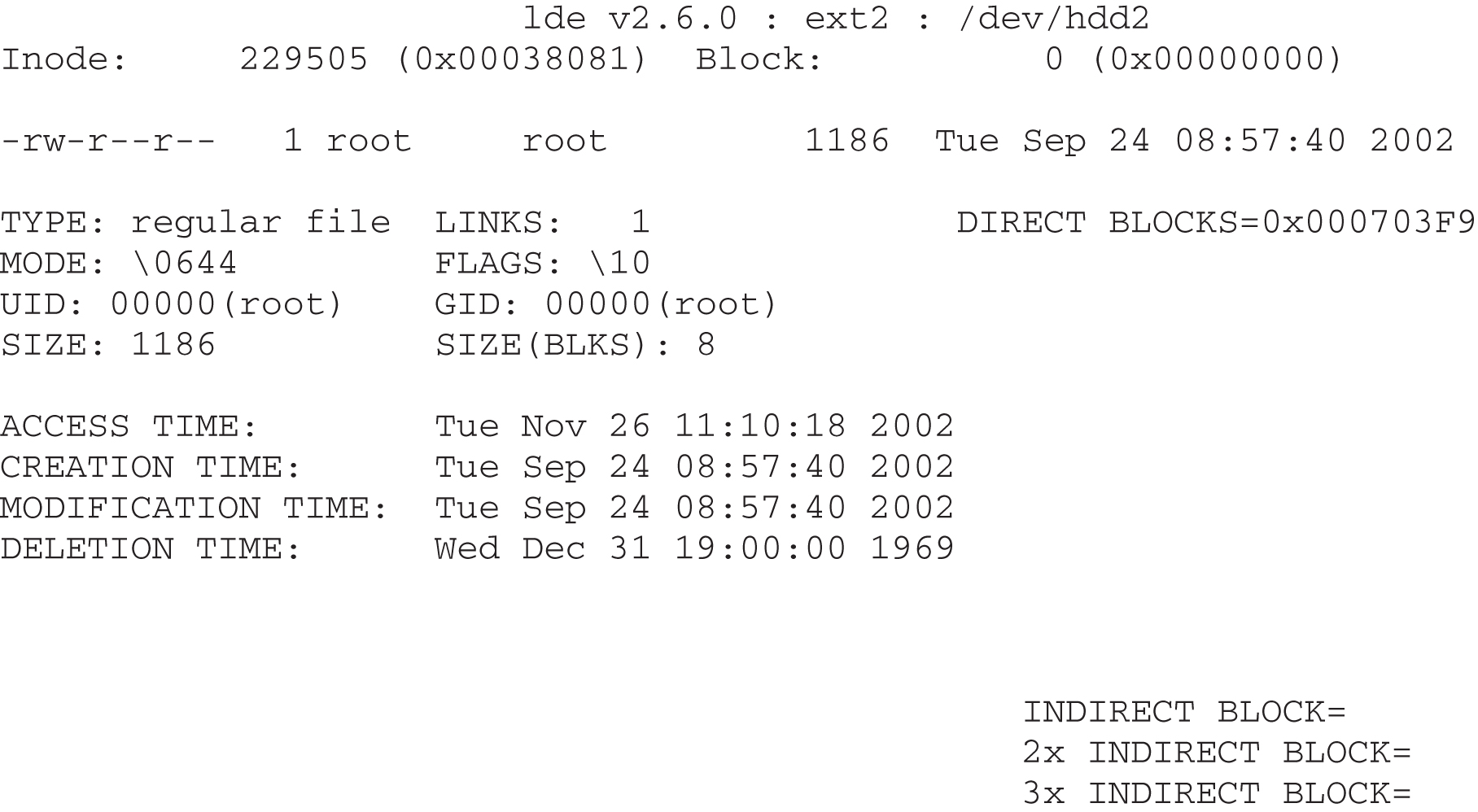 Andrej Brodnik: Digitalna forenzika
23
ext2 – indeksno vozlišče
struct ext2_inode {
  __u16   i_mode;         /*   0: File mode */
  __u16   i_uid;          /*   2: Owner Uid */
  __u32   i_size;         /*   4: Size in bytes */
  __u32   i_atime;        /*   8: Access time */
  __u32   i_ctime;        /*  12: Creation time */
  __u32   i_mtime;        /*  16: Modification time */
  __u32   i_dtime;        /*  20: Deletion Time */
  __u16   i_gid;          /*  24: Group Id */
  __u16   i_links_count;  /*  26: Links count */
  __u32   i_blocks;       /*  28: Blocks count */
  __u32   i_flags;        /*  32: File flags */
  __u32   l_i_reserved1;  /*  36: OS dependent 1 */
  __u32   i_block[EXT2_N_BLOCKS];/* 40: Pointers to blocks */
  __u32   i_generation;   /* 100: File version (for NFS) */
  __u32   i_file_acl;     /* 104: File ACL */
  __u32   i_dir_acl;      /* 108: Directory ACL */
  __u32   i_faddr;        /* 112:  Fragment address */
  __u8    l_i_frag;       /* 116:  Fragment number */
  __u8    l_i_fsize;      /* 117:   Fragment size */
  __u16   i_pad1;         /* 118:   */
  __u32   l_i_reserved2[2]; /* 120: OS dependent 2 */
};
ext2fs/ext2_fs.h
Andrej Brodnik: Digitalna forenzika
24
ext2 – indeksno vozlišče
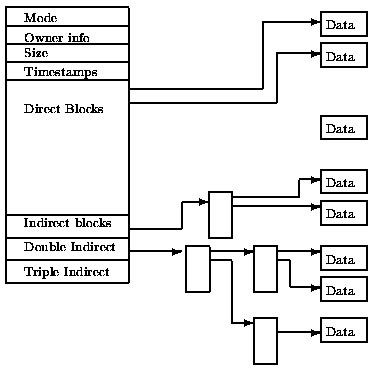 Andrej Brodnik: Digitalna forenzika
25
Imeniška datoteka
posebna datoteka, ki sestoji iz delov imenika
System V je imel predoločeno velikost imenika
korenski imenik je opisan v inode 2
vsak imenik ima poseben vnos .., ki pove, kje je starš
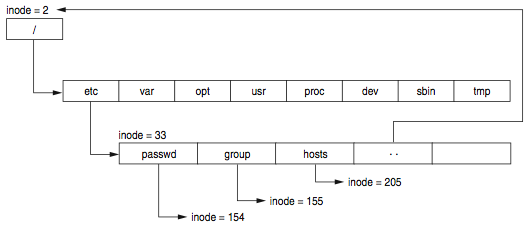 Andrej Brodnik: Digitalna forenzika
26
ext2 – imeniški vnos
#define	EXT2FS_MAXNAMLEN	255
struct  ext2fs_direct {
  u_int32_t e2d_ino;      /* inode number of entry */
  u_int16_t e2d_reclen;   /* length of this record */
  u_int8_t e2d_namlen;    /* length of string in d_name */
  u_int8_t e2d_type;      /* file type */
  char     e2d_name[EXT2FS_MAXNAMLEN];
                          /* name with length <= EXT2FS_MAXNAMLEN */
};
ext2fs/ext2fs_dir.h
Andrej Brodnik: Digitalna forenzika
27
ext2 – nadblok
nadblok (superblock) hrani opis konfiguracije skupine blokov
raztreseno po disku – na začetku vsake skupine blokov
da se ohrani knfiguracija, če se en zapis izgubi
orodje dumpfs


Izziv: poiščite strukturo nadbloka ext2. Primerjajte jo s strukturo UFS superbloka.
Andrej Brodnik: Digitalna forenzika
28
Datotečni sistem ext3
avtor Stephen Tweedie 1999 / 2000 / 2001
osnovna struktura enaka kot pri datotečnem sistemu ext2
razdelitev na skupine blokov vključno z nadblokom (superblock)
imeniki in indeksna vozlišča
vodenje evidence o disku
dodana je možnost hranjenja dnevniške strukture
osnovni datotečni sistem OS Linux
Andrej Brodnik: Digitalna forenzika
29
Dnevniki ext3
v dnevnikih se hranijo zapisi o vseh spremembah v datotečnem sistemu
dnevniška struktura omogoča tri vrste vodenja dnevnika:
celovit dnevnik (journal): hrani se vse; tako metapodatke kot vsebino – najbolj varno
zaporedno (ordered): hranijo se samo metapodatki vendar se shranijo po uspešno opravljeni operaciji – srednje varno
zapiši (writeback): podobno kot zaporedni, le da se shranjujejo dnevniški zapisi hkrati z dejanskimi zapisi – najmanj varno
Andrej Brodnik: Digitalna forenzika
30
Dnevniki ext3
dnevnik je zaporedna datoteka
zapisi so shranjeni pred prvo skupino blokov
dnevniška skupina je sestavljena podobno kot bločna skupina:
dnevniški nadblok
opisi transakcij
Andrej Brodnik: Digitalna forenzika
31
Dnevniki ext3
opis transakcij vsebuje tri vrste blokov:
opisni blok (descriptor block): začetek transakcije
metadata bloki: opisi transakcije
zaključni blok (commit block): zaključek transakcije
preklicni blok (revoke block): če pride do napake in vsebuje seznam blokov v datotečnem sistemu, ki jih je potrebno ponovno namestiti (restavrirati)
vsi (tudi nadblok) se prično z magično številko:
JFS_DESCRIPTOR_BLOCK 1
JFS_COMMIT_BLOCK 2
JFS_SUPERBLOCK_V1 3
JFS_SUPERBLOCK_V2 4
JFS_REVOKE_BLOCK 5
Andrej Brodnik: Digitalna forenzika
32
Dnevniki ext3
Izziv: preučite strukturo nadbloka (npr. http://linuxsoftware.co.nz/wiki/ext3) . Pridobite blok iz svojega datotečnega sistema in komentirajte njegovo vsebino.
Izziv: Kako dobiti nazaj izbrisano datoteko v  sistemu ext2 in kako v ext3? Kaj pa v ufs?
Andrej Brodnik: Digitalna forenzika
33
Datotečni sistemi
obstajajo še drugi datotečni sistemi
reiserFS, XFS, gfs, afs, ext4, HSM, ...

Izziv: naredite podobno analizo za omenjene sisteme kot smo jo naredili za ufs in ext.
Izziv: Primerjajte opisane datotečne sisteme med seboj – v katerem lahko kje skrijemo kakšne podatke?
Izziv: pripravite kolegu poljuben datotečni sistem in naj kolega ugotovi, za kateri sistem gre.
Andrej Brodnik: Digitalna forenzika
34
Forenzični viri
za analizo slike diska uporabljamo samostoječe operacijske sisteme
primer: Helix (Ubuntu)

Izziv: pripravite si Helix CD in preverite, kakšna orodja so že na njem.
Izziv: poiščite še kakšne druge podobne sisteme.
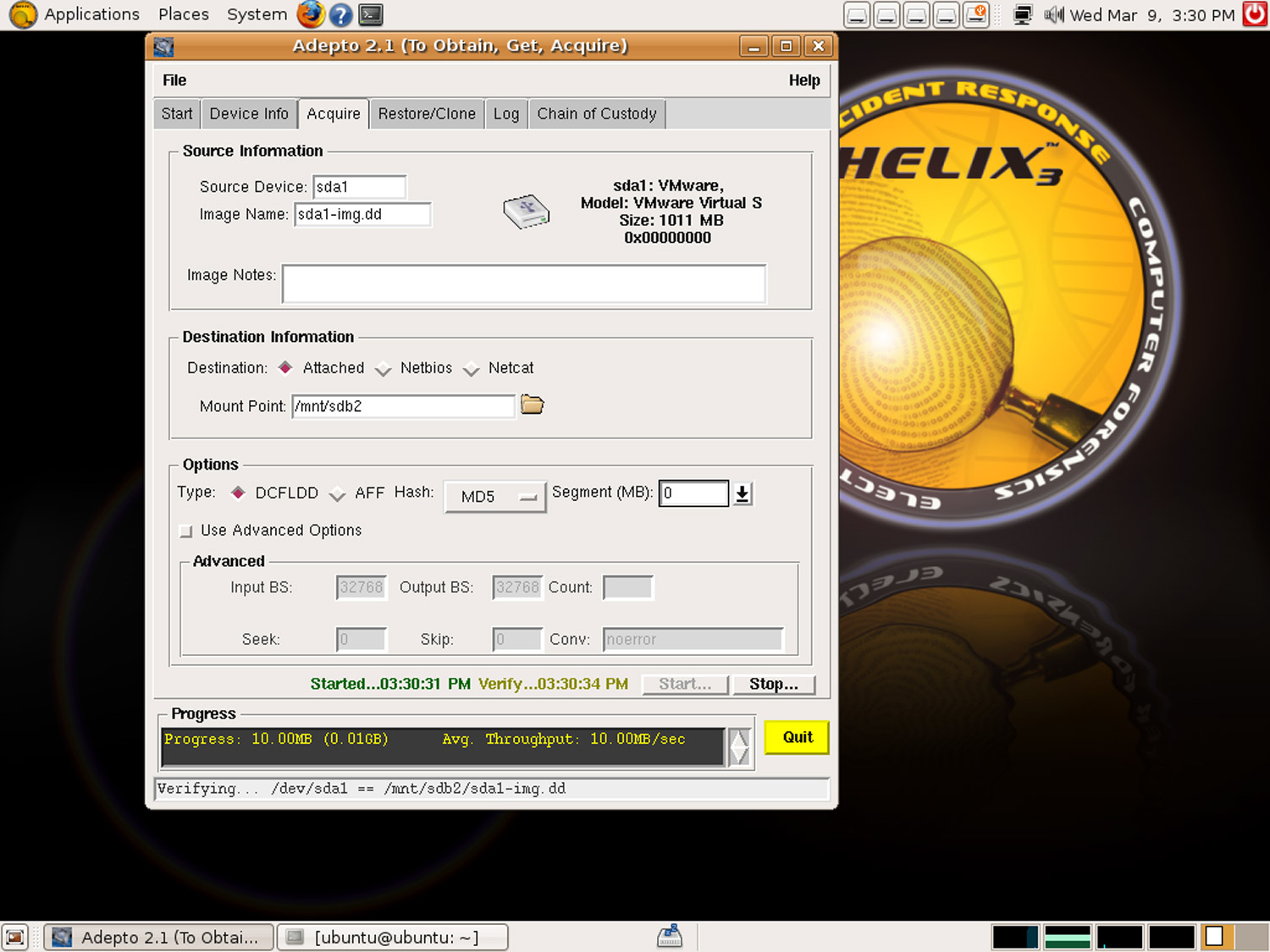 Andrej Brodnik: Digitalna forenzika
35
Forenzični viri
orodje SleuthKit z Autopsy Forensic Browser
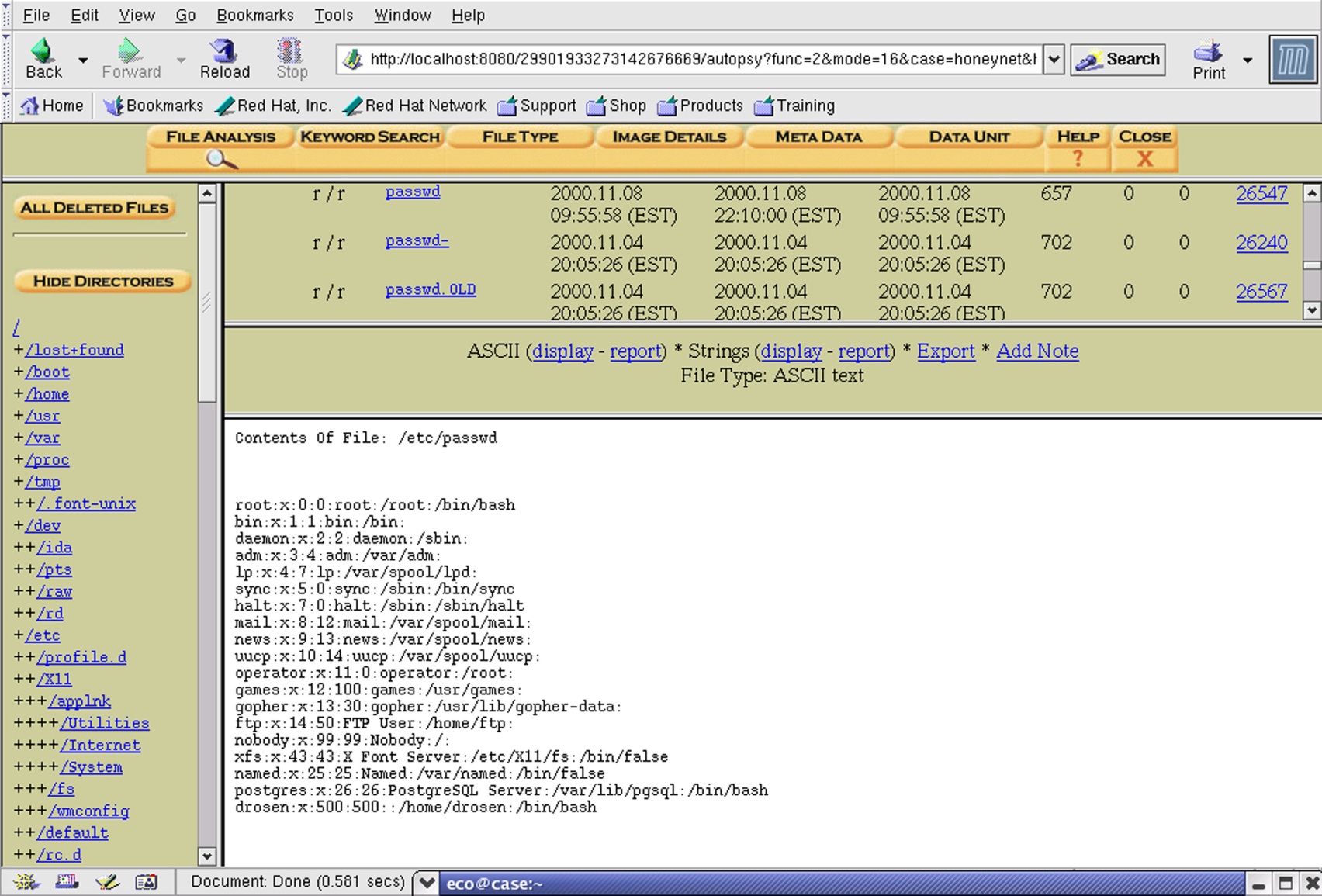 Andrej Brodnik: Digitalna forenzika
36
Forenzični viri – raziskava z SleuthKit
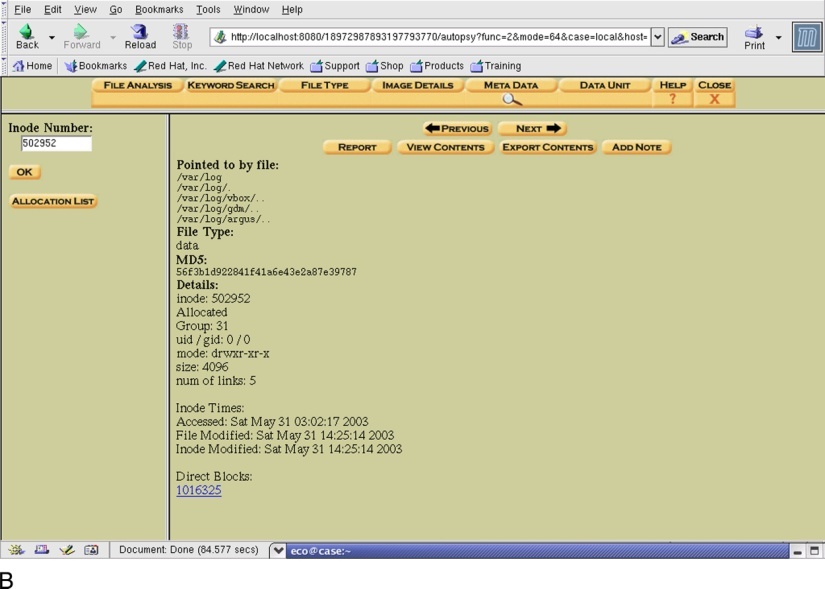 Andrej Brodnik: Digitalna forenzika
37
Forenzični viri – raziskava z SleuthKit
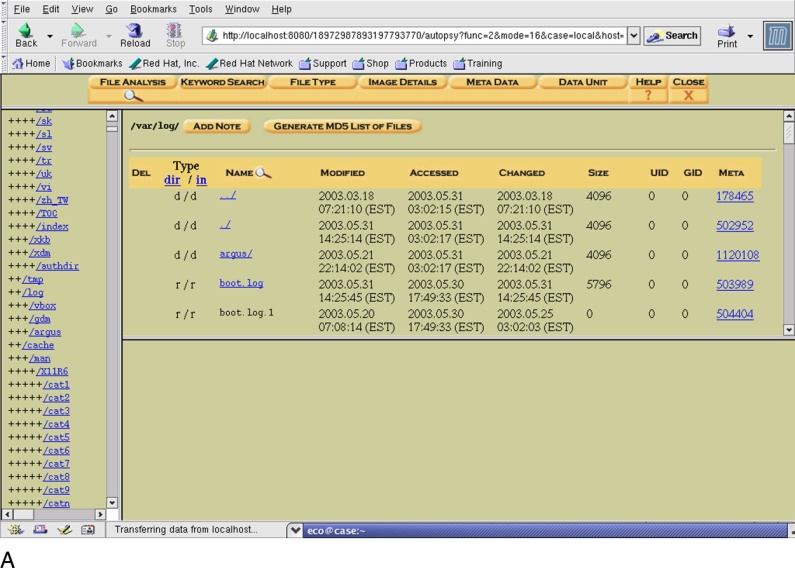 Andrej Brodnik: Digitalna forenzika
38
Forenzični viri
video File System Forensic Analysis (www.youtube.com/watch?v=rmG8yt1WpuA)
različne organizacije
SANS Institute (Sysadmin, Audit, Networking, and Security): tečaji, literatura, …
The Honeynet Project (http://www.honeynet.org/)

Izziv: poglejte si izzive na http://www.honeynet.org/challenges in se lotite katerega od njih.
Andrej Brodnik: Digitalna forenzika
39
Forenzični viri
nekaj zanimivih in bogatih referenc:
B. Carter, File system forensic analysis. Addison-Wesley, 2005.
Gregorio Narváez, Taking advantage of Ext3 journaling file system in a forensic investigation. SANS Institute, 2007.
Andrej Brodnik: Digitalna forenzika
40